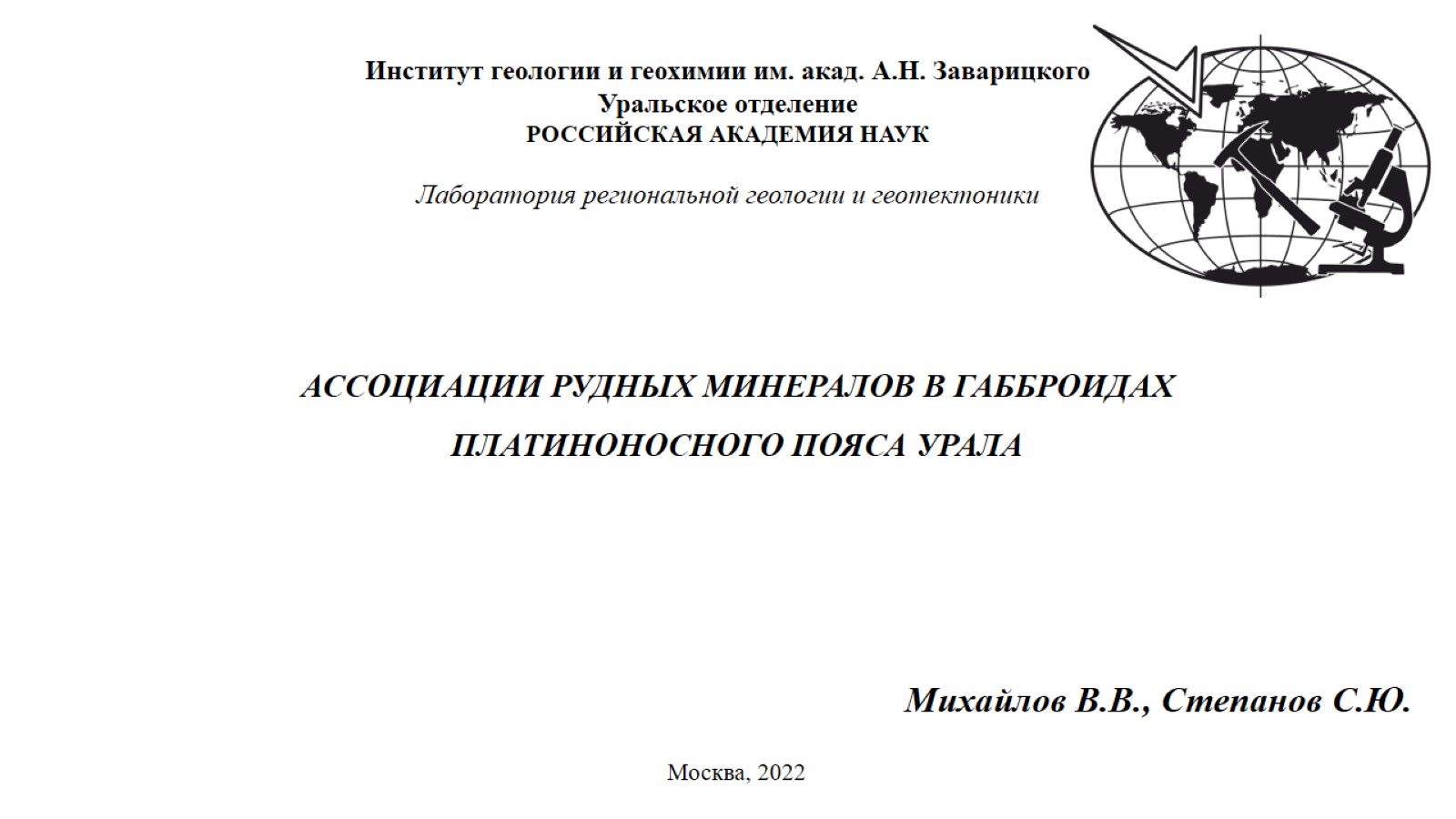 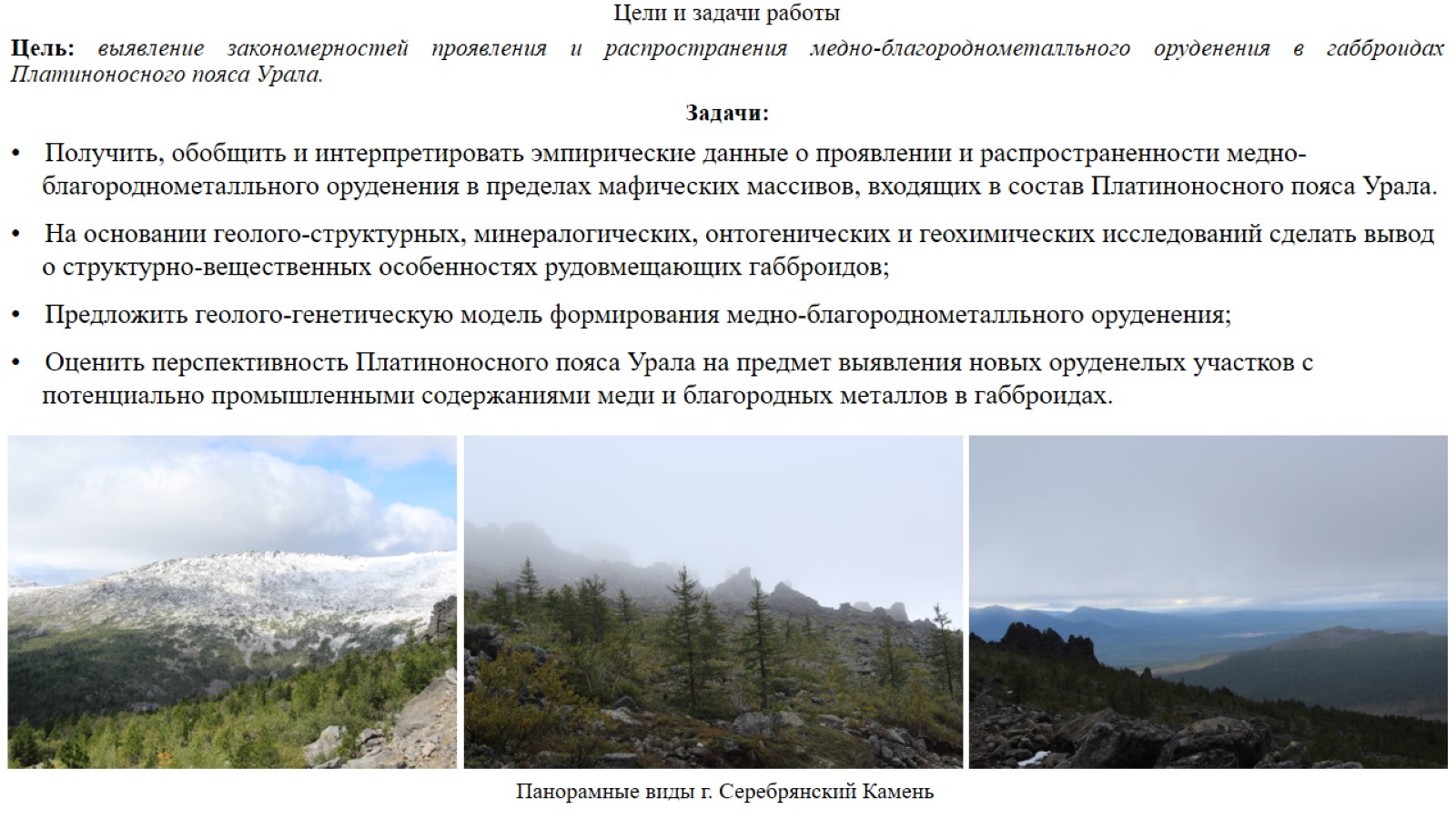 Цели и задачи работы
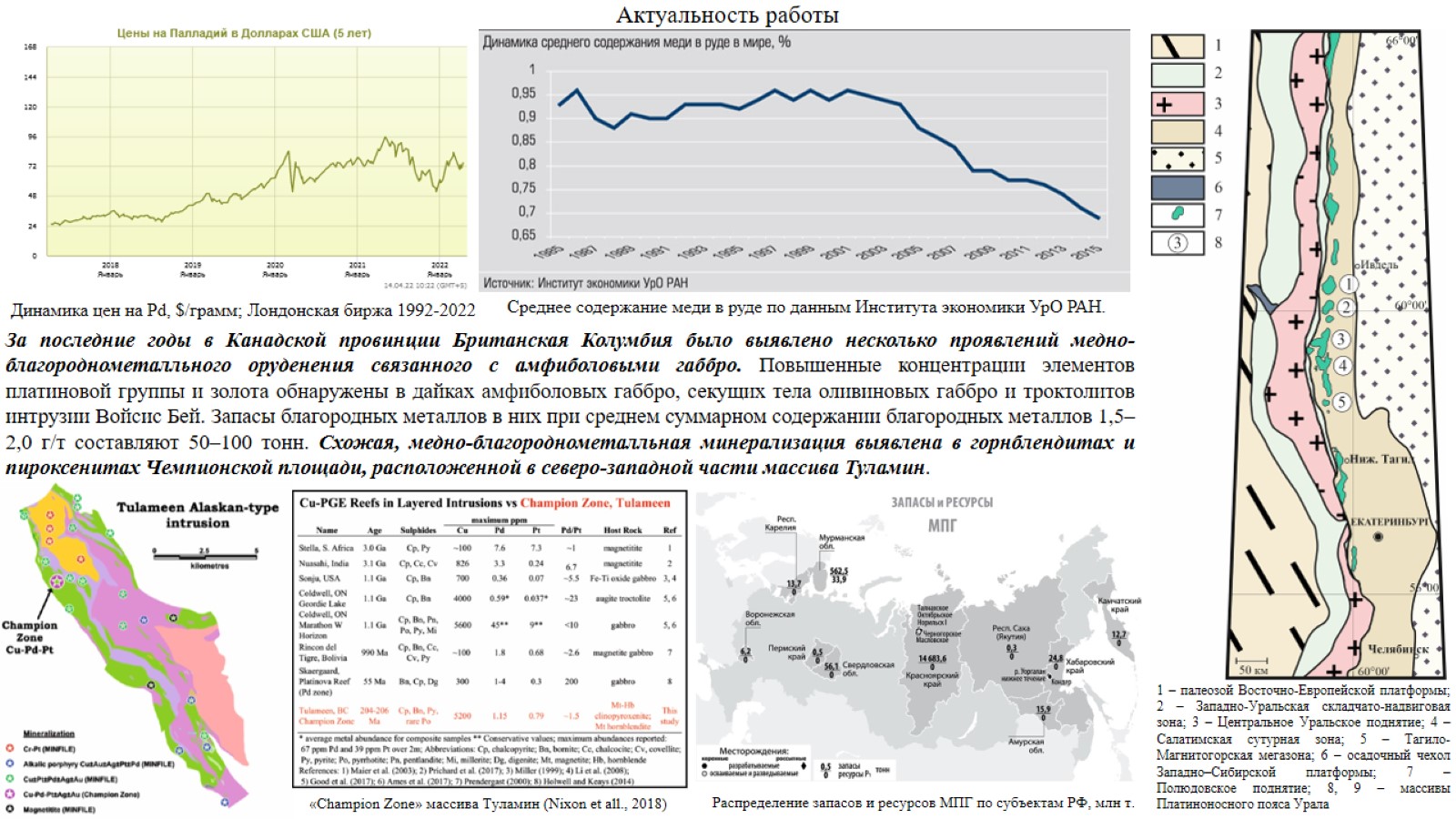 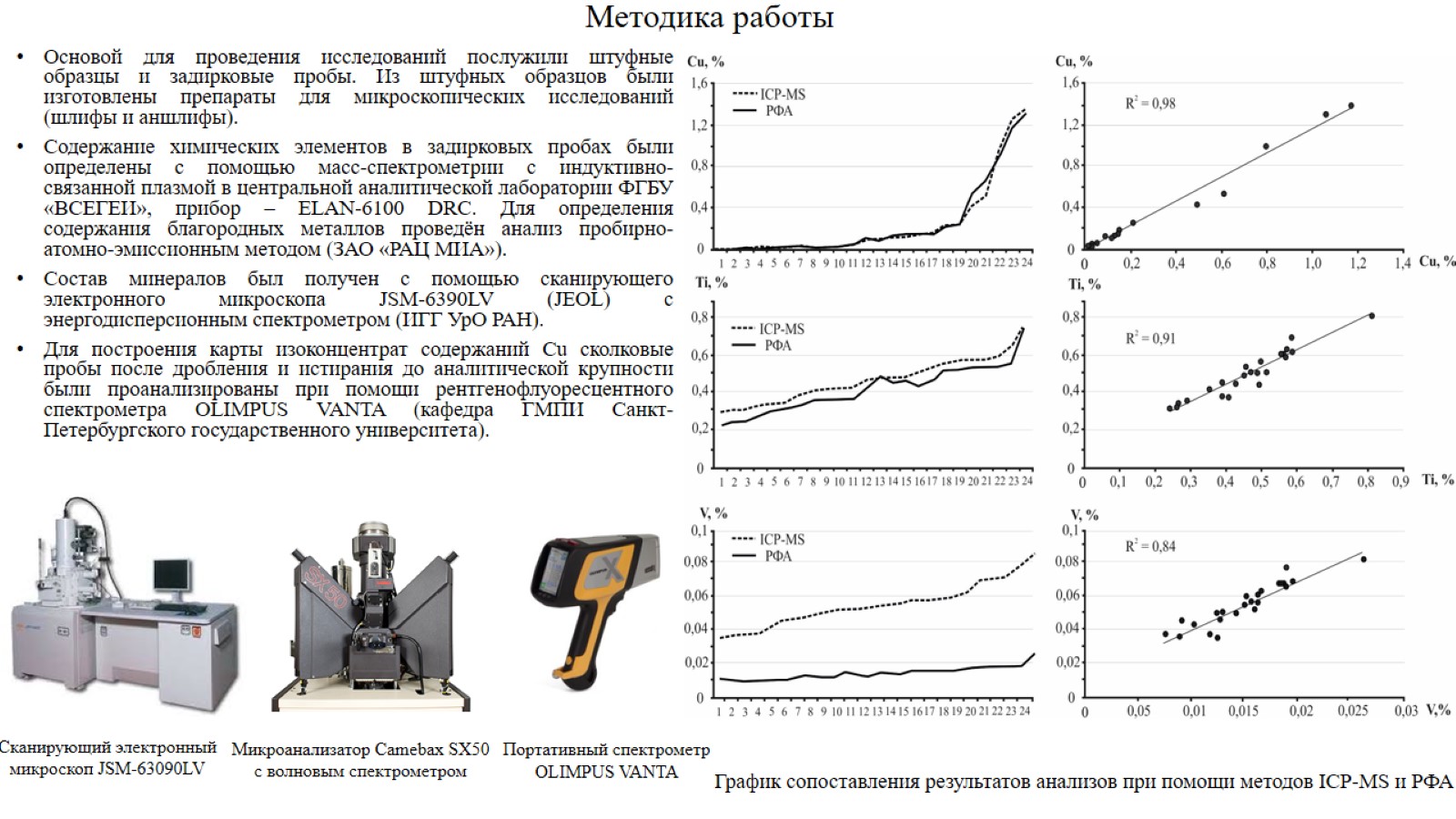 Методика работы
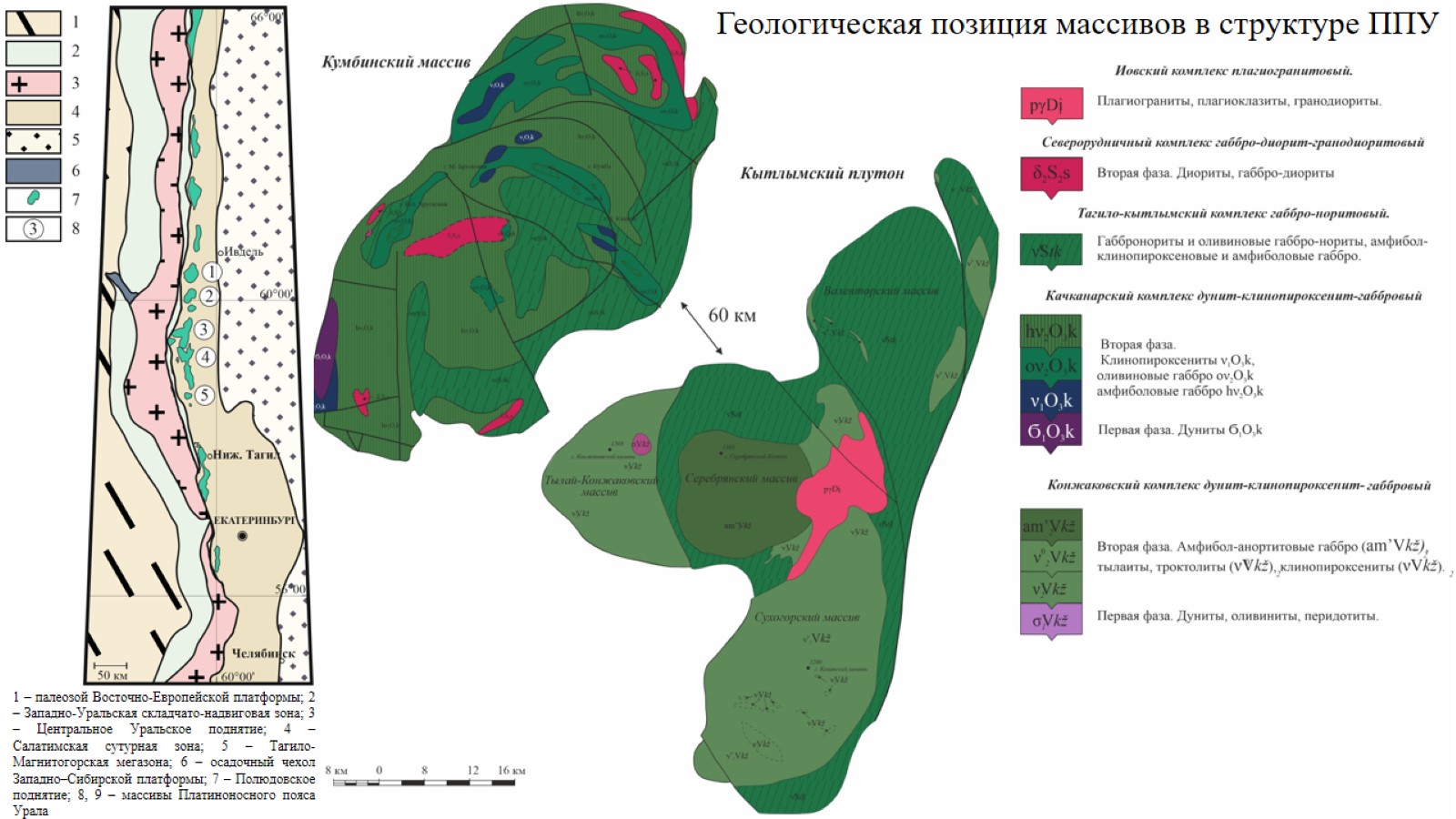 Геологическая позиция массивов в структуре ППУ
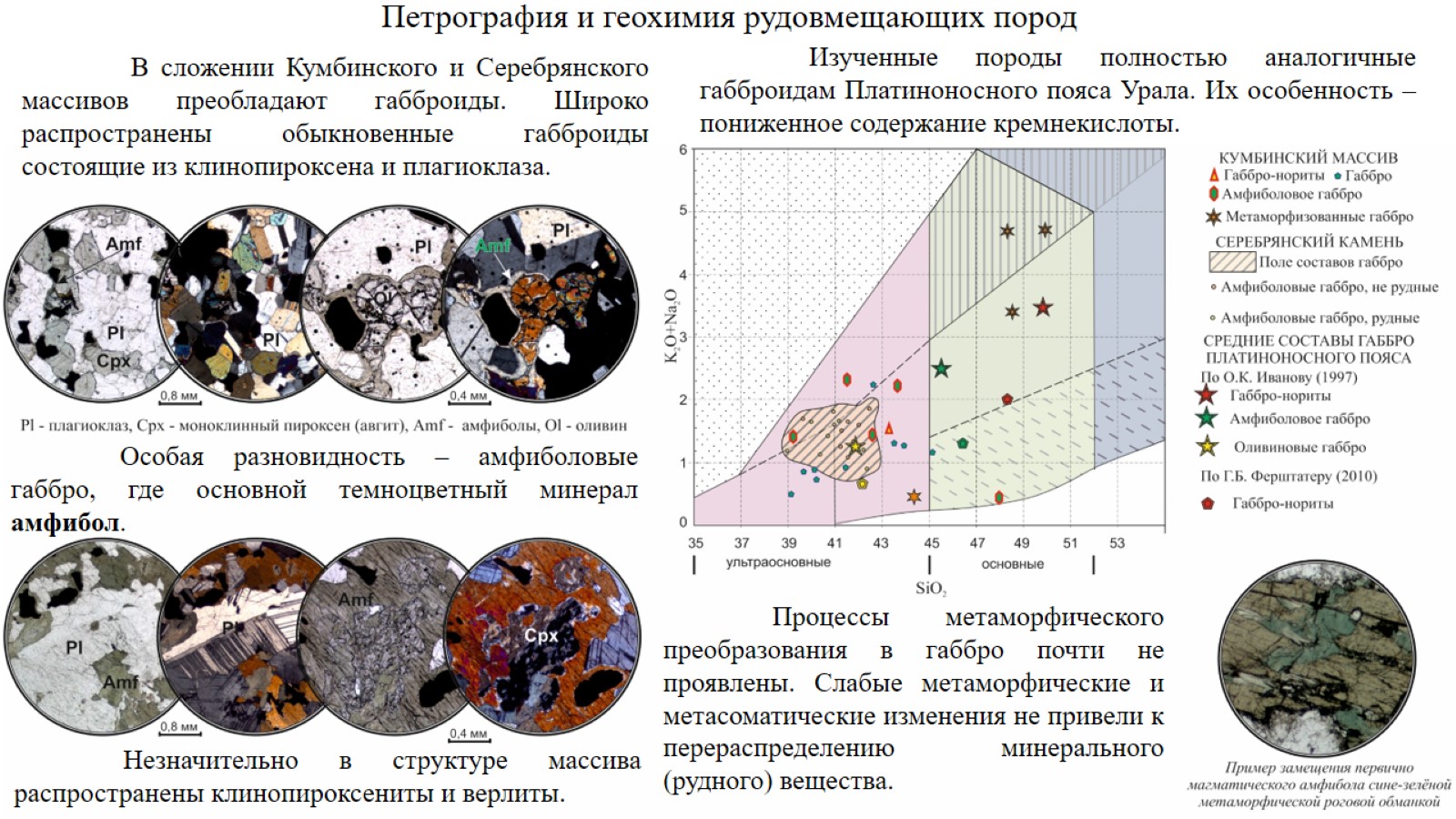 Петрография и геохимия рудовмещающих пород
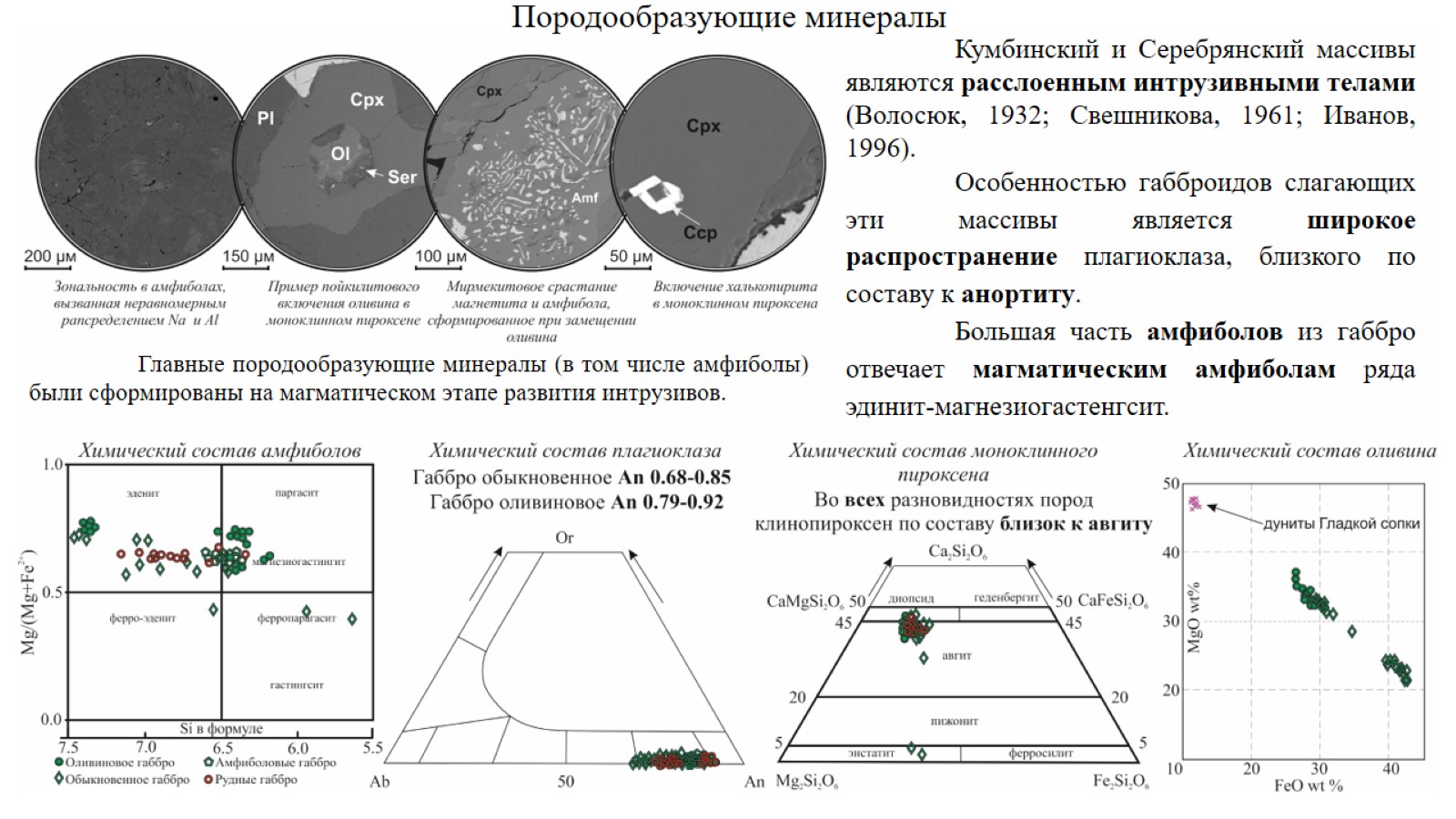 Породообразующие минералы
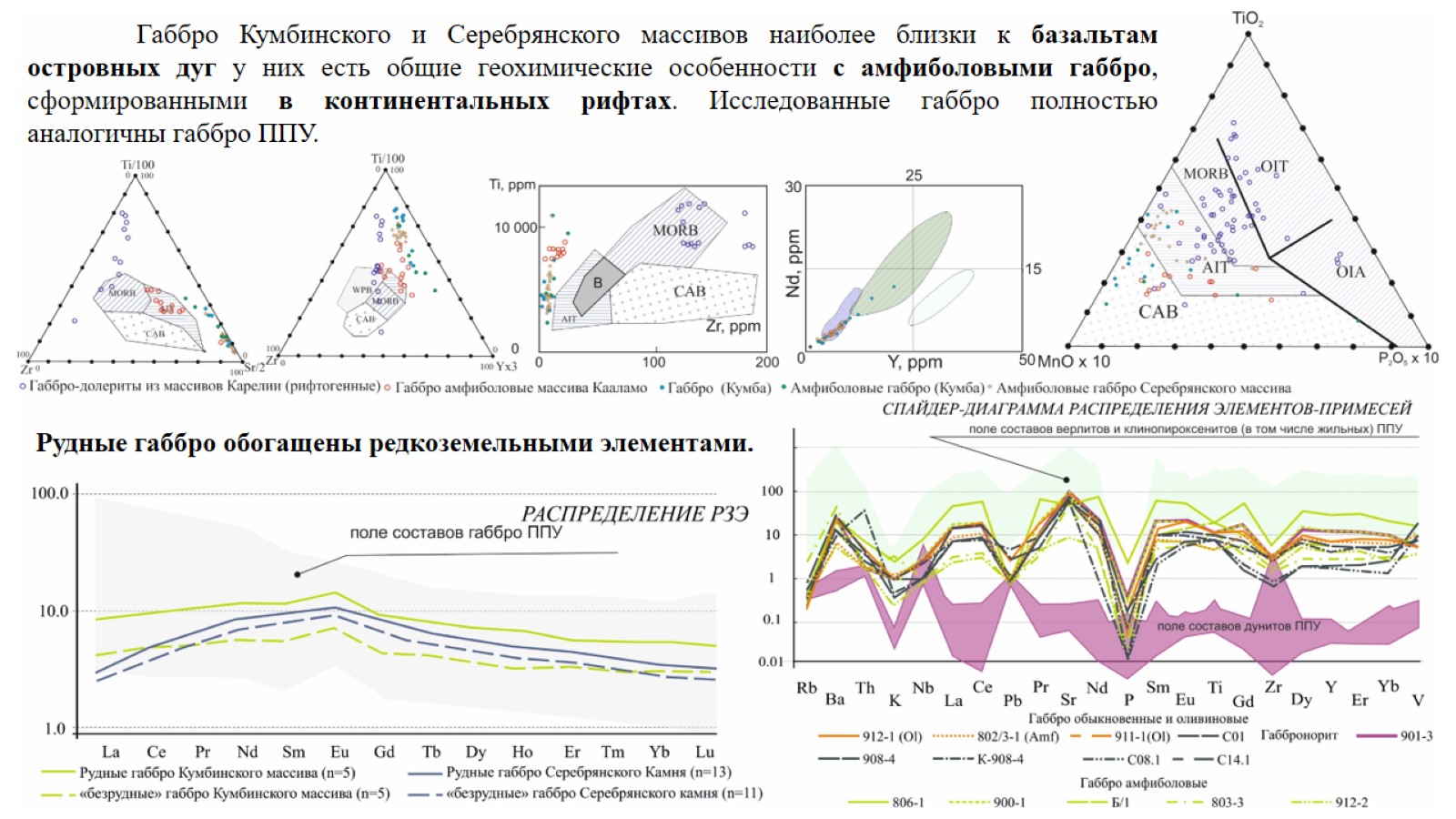 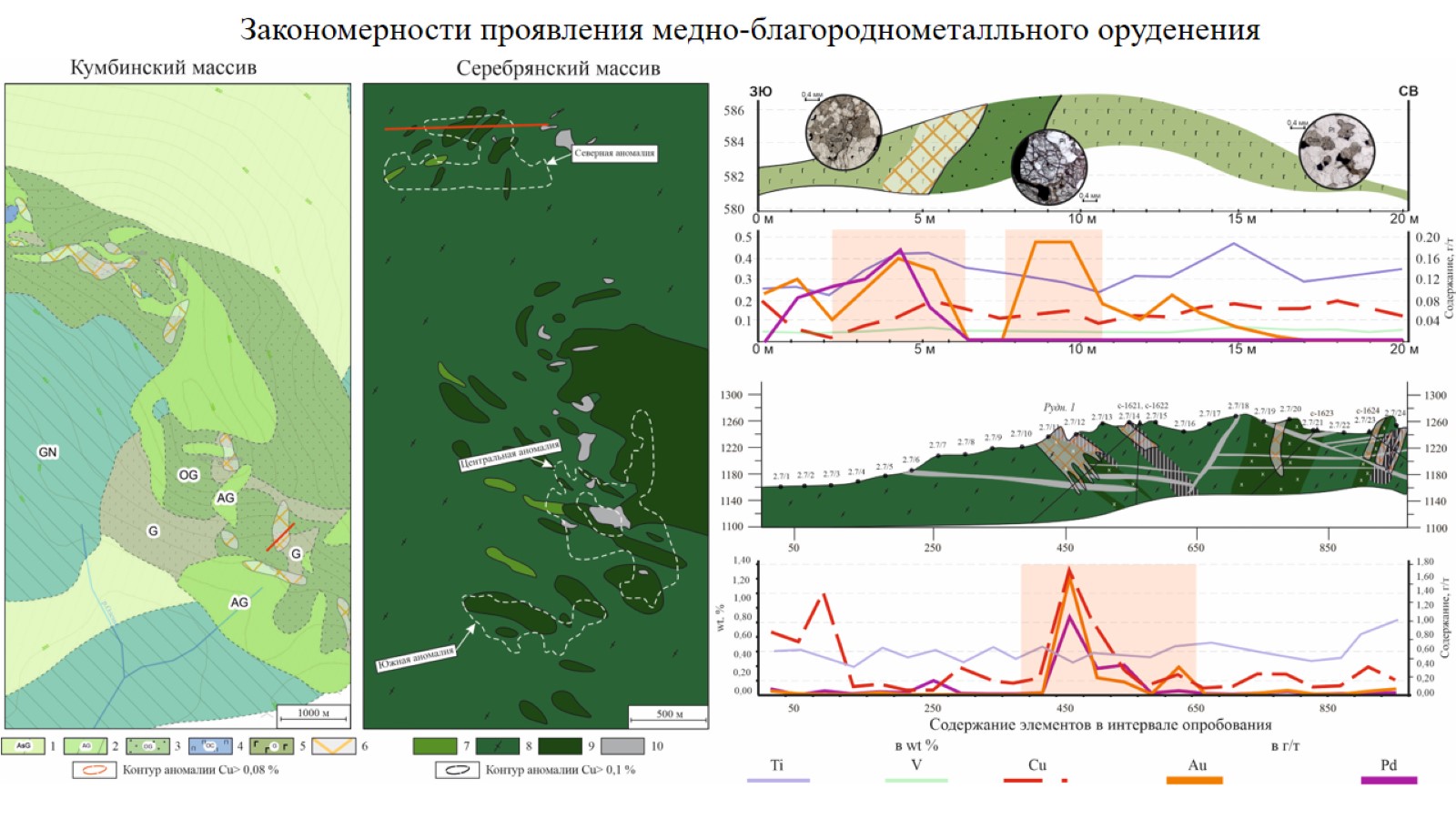 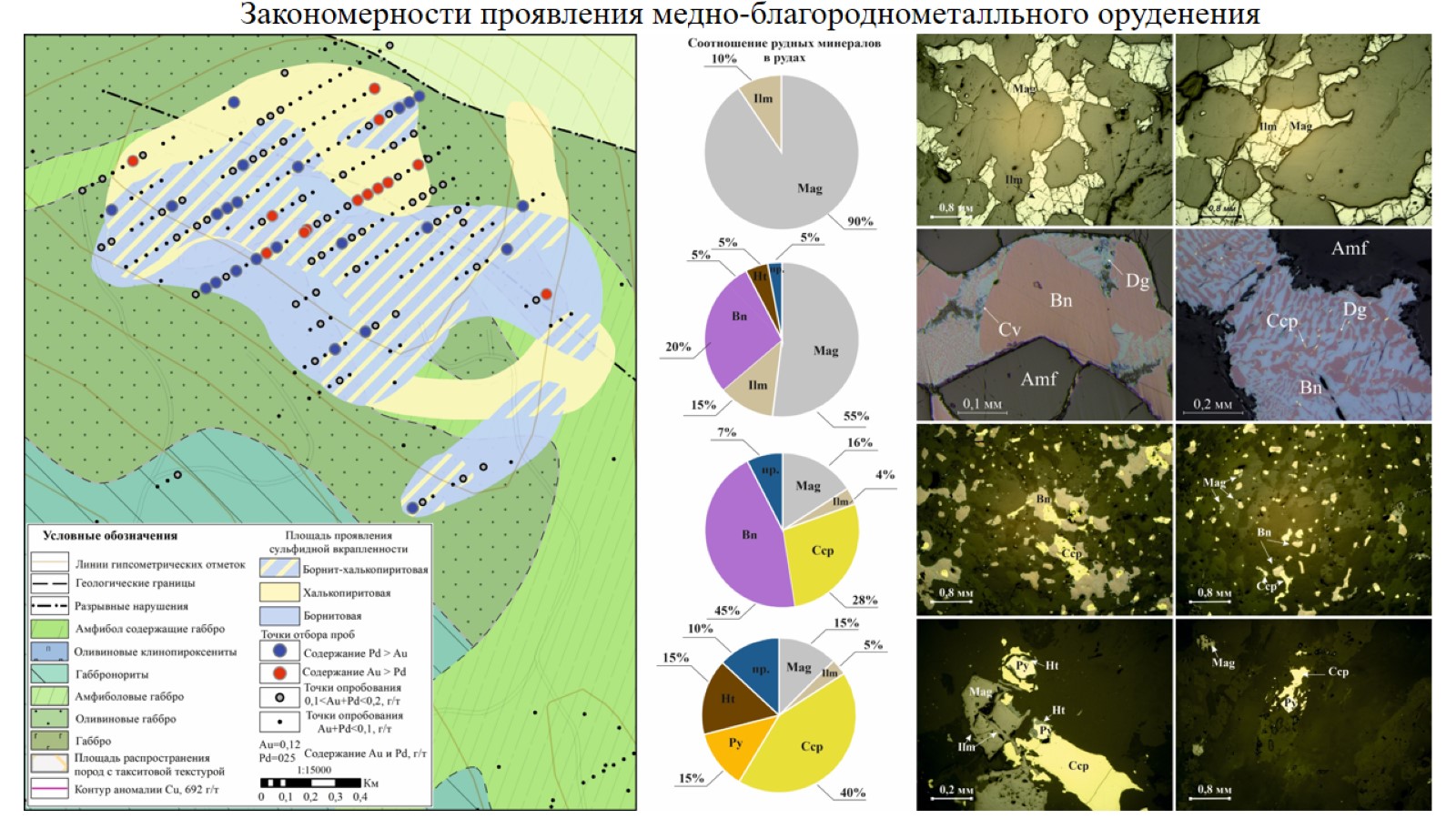 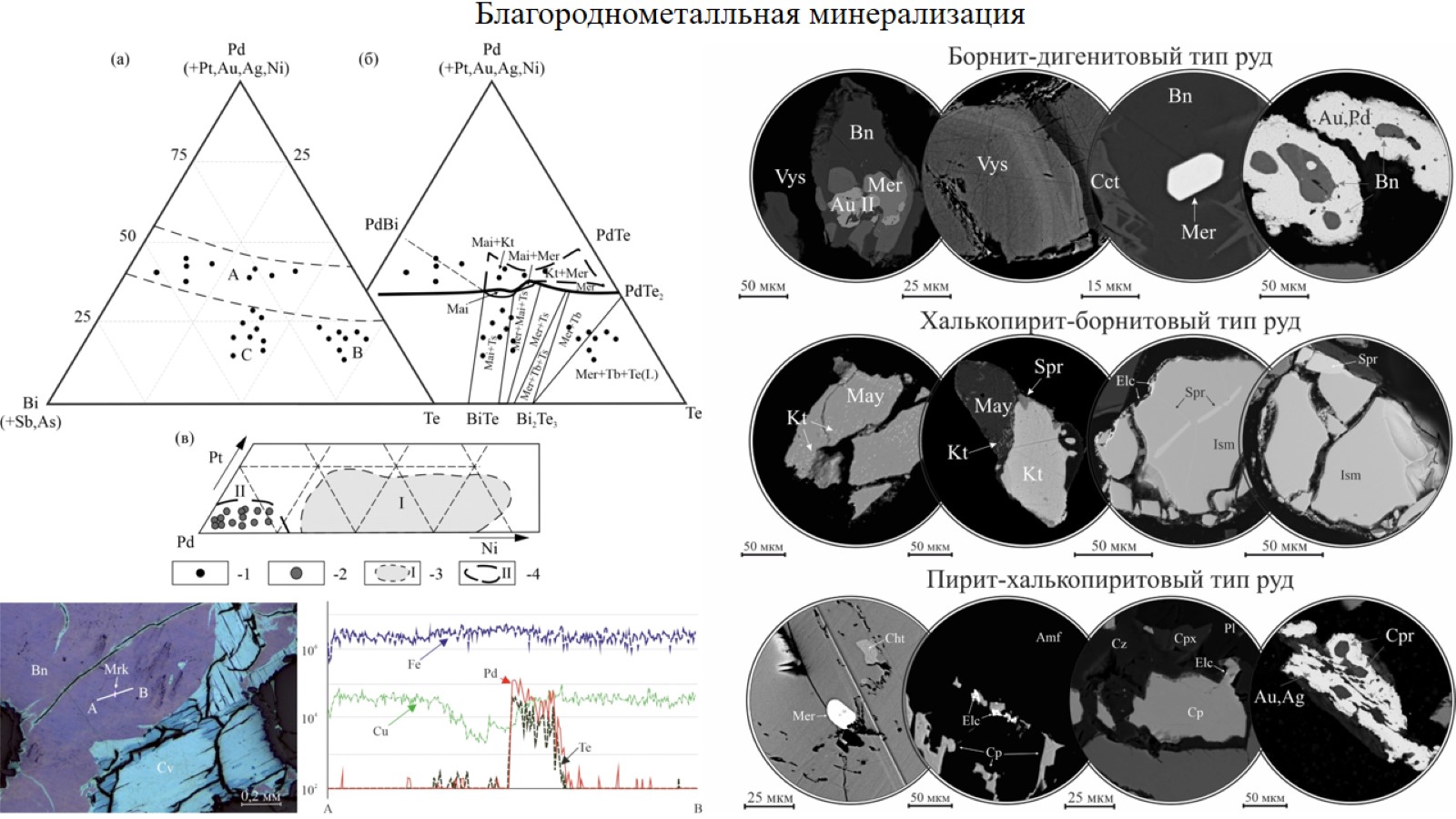 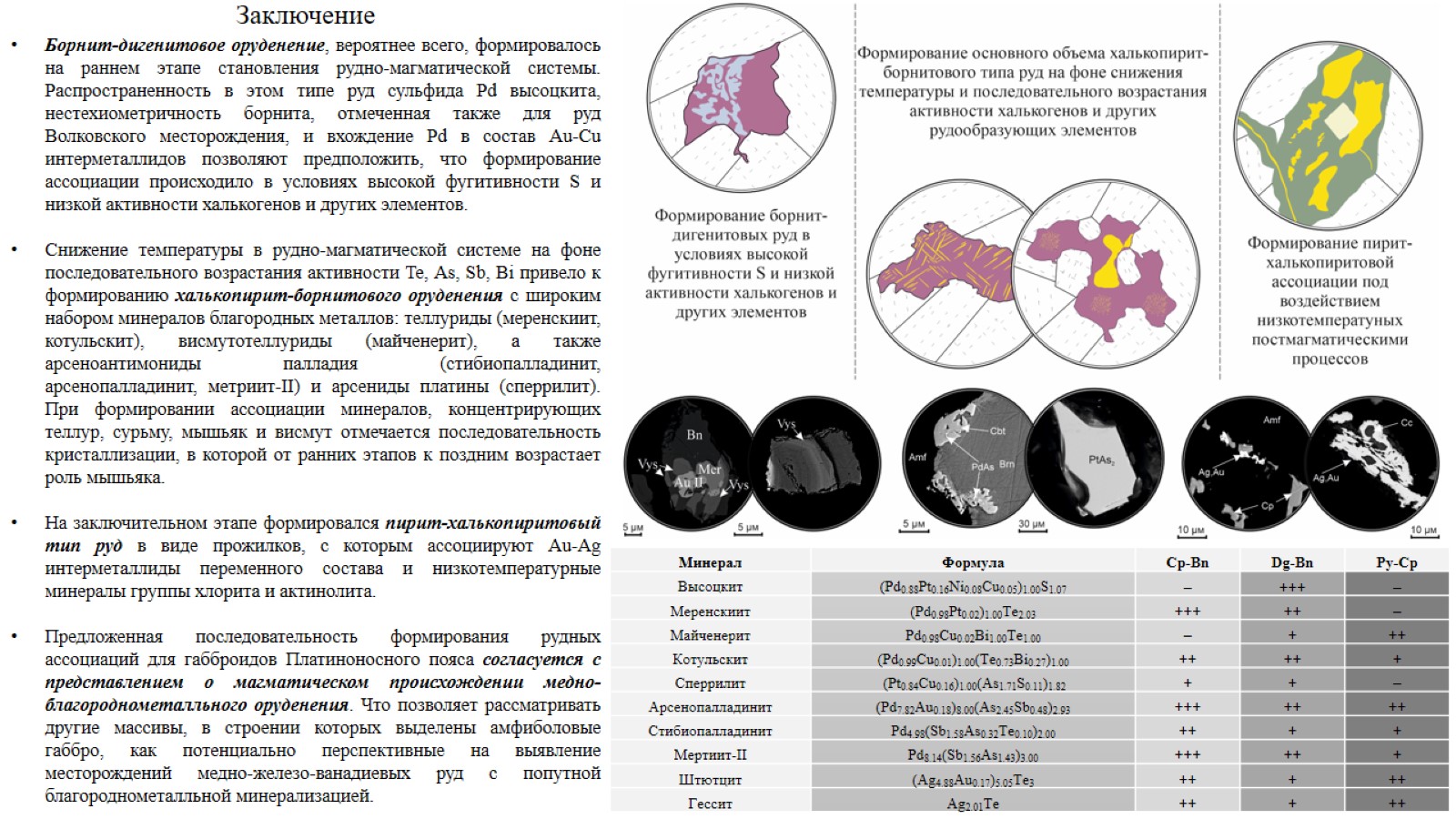 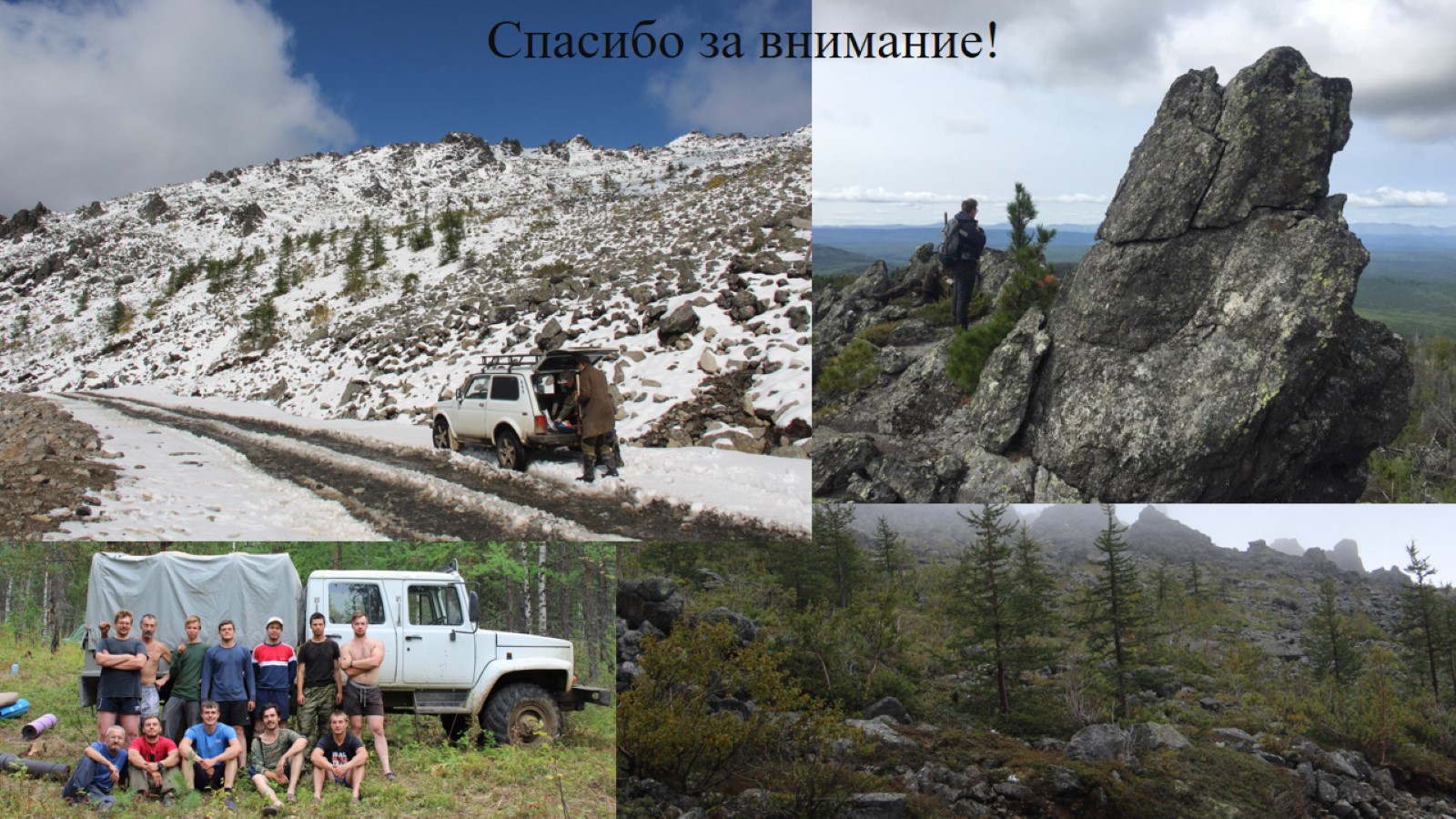